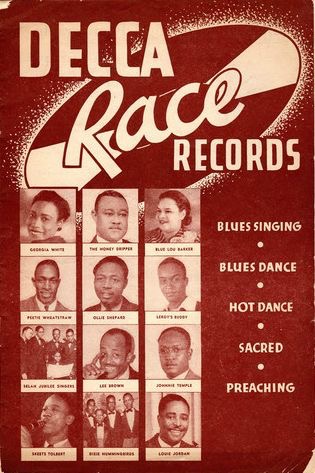 Race Records
A general term, not a specific record label
Refers to recordings of African-American musicians produced mainly for sale to African-American listeners
Before 1920, recordings of African-American artists were rare, and usually of mainstream musical styles aimed at a white audience
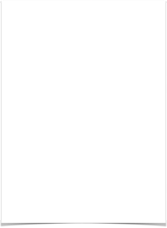 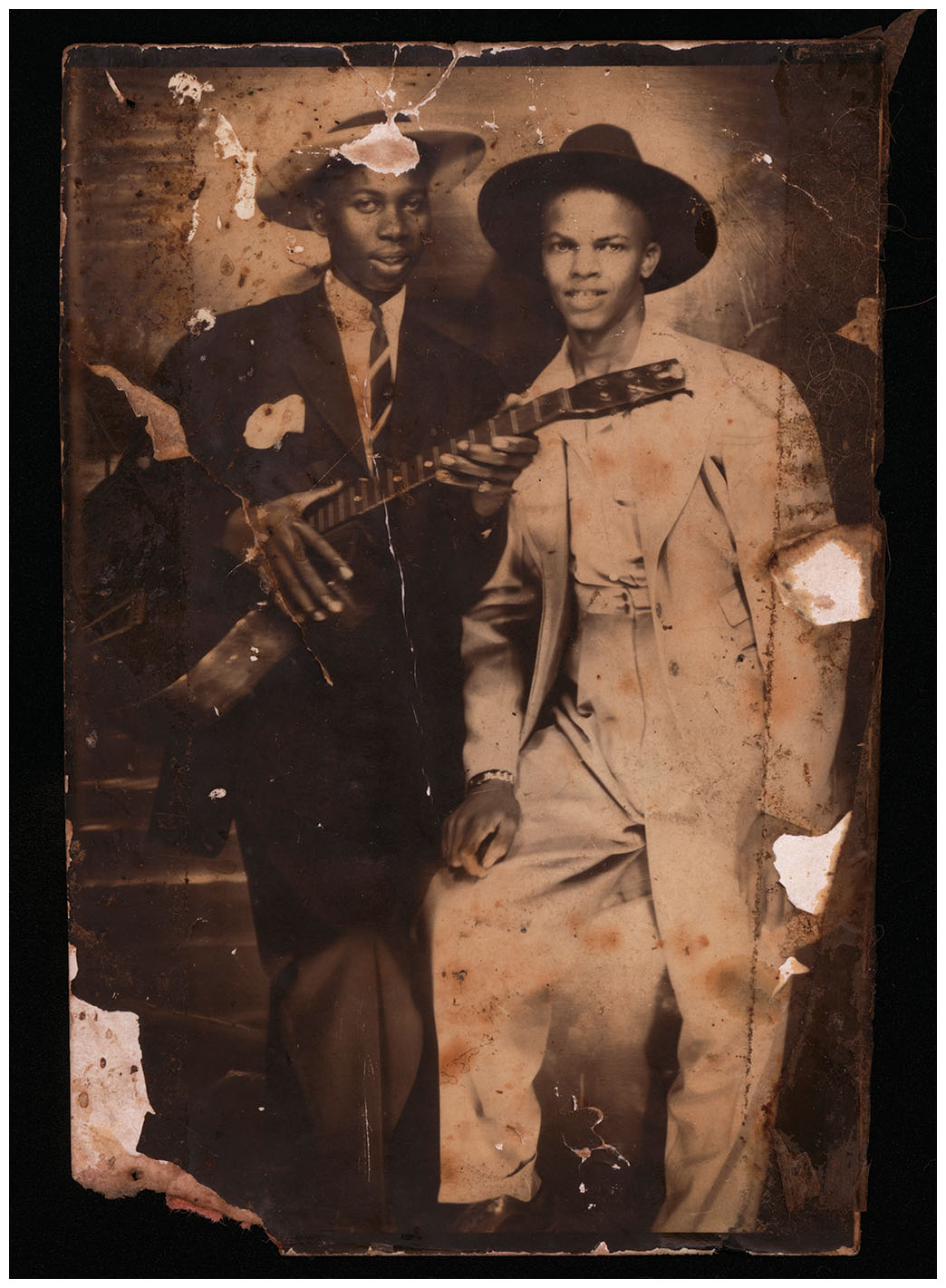 Click to edit Master title style
Ancestors of the Blues
Work songs
strongly rhythmic
often call and response:
 one person sings phrase, “answered” by group
Spirituals
African-American adaptation of European hymn singing 
include blue notes, more rhythmic vitality
Ballads
Syncopated dance music
3
There are many popular misconceptions about the blues. These are exceptions, however, to the general rule. For blues, like business, baseball, and other American inventions, is a highly conservative institution. 
Its structure is rigid, its lyrics derivative, and there is little place in its canon for oddness or eccentricity. “Don’t pester me with your jazz or your how high the moon spodee-do. I don’t play nothin’ but blues,” says Howlin’ Wolf. 
Blues is a twelve-bar structure, three-line verse, the words rhyme and most frequently derive from a common pool of lyrics or “floating verses.” Each singer has his own individual way of expressing himself, but there is a common thread of ideas as well as lyrics which enables almost any blues player to sit in with any other.
-Peter Guralnick
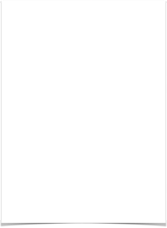 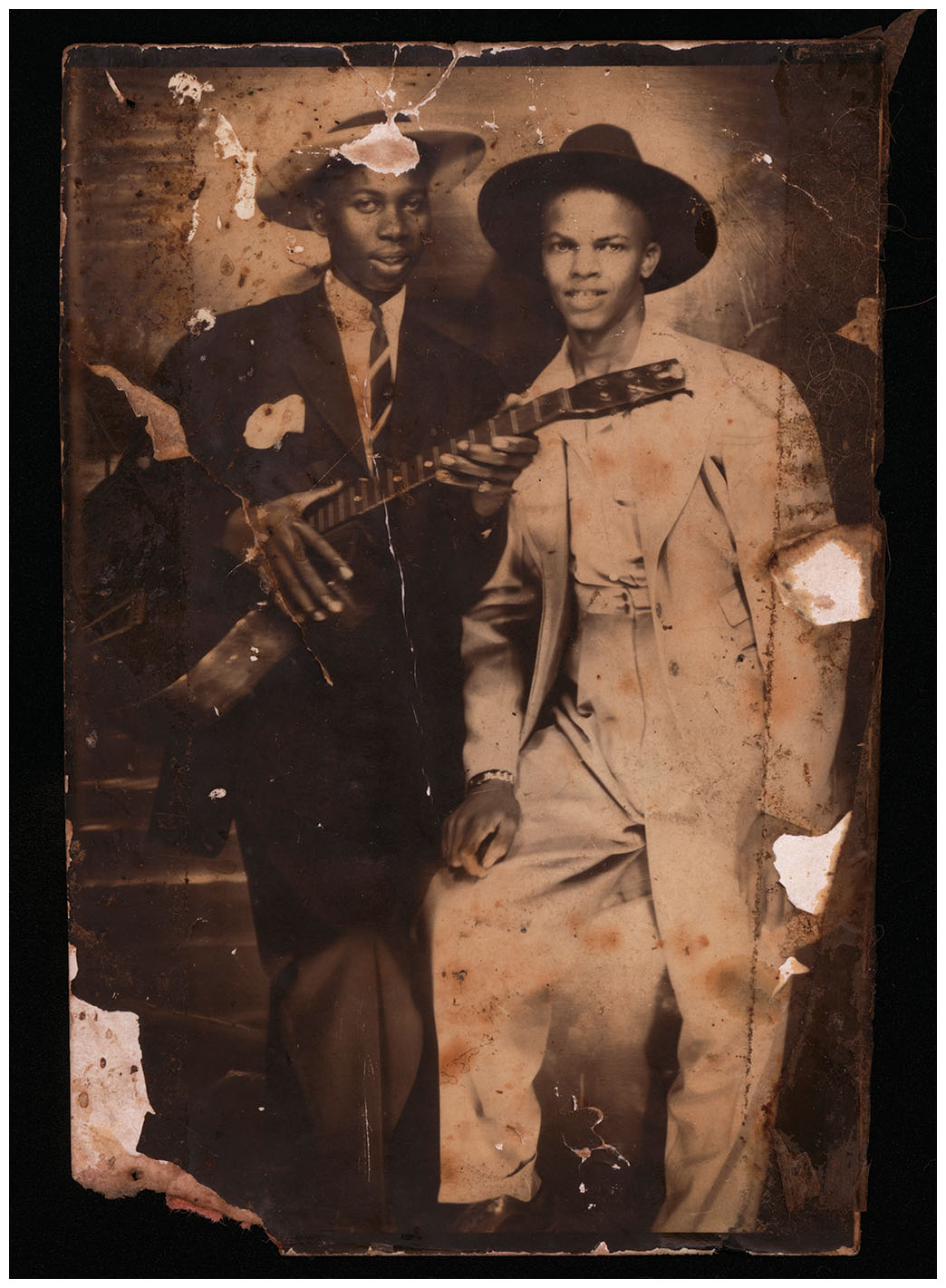 Click to edit Master title style
Blues
Themes of the blues
Deal with trouble of all kinds:  trouble with men/women, money (or lack thereof), job (or lack thereof), substance abuse, the law, etc.
Double entendre (double meaning) songs, especially those of a sexual nature.
5
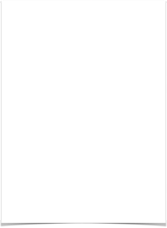 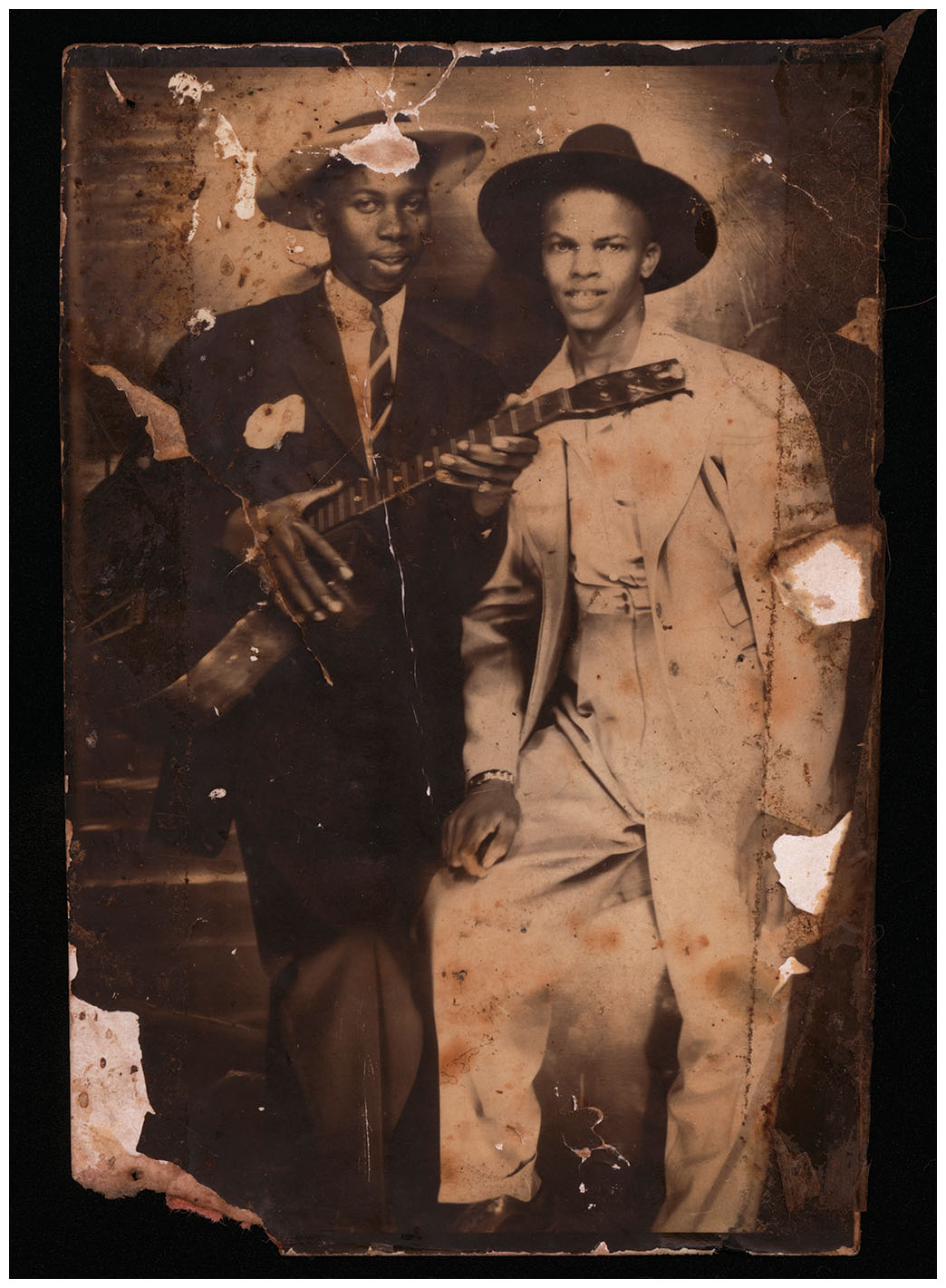 Click to edit Master title style
Blues
Performing style
Usually slow tempo
Very personal, best singers make their audiences ‘feel their pain’ through vocal inflections
Blue notes:  “bent” or “flattened” tones lying outside traditional European-based scale structures, derived from African musical practice
6
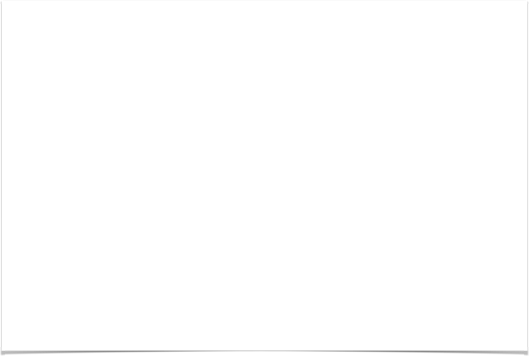 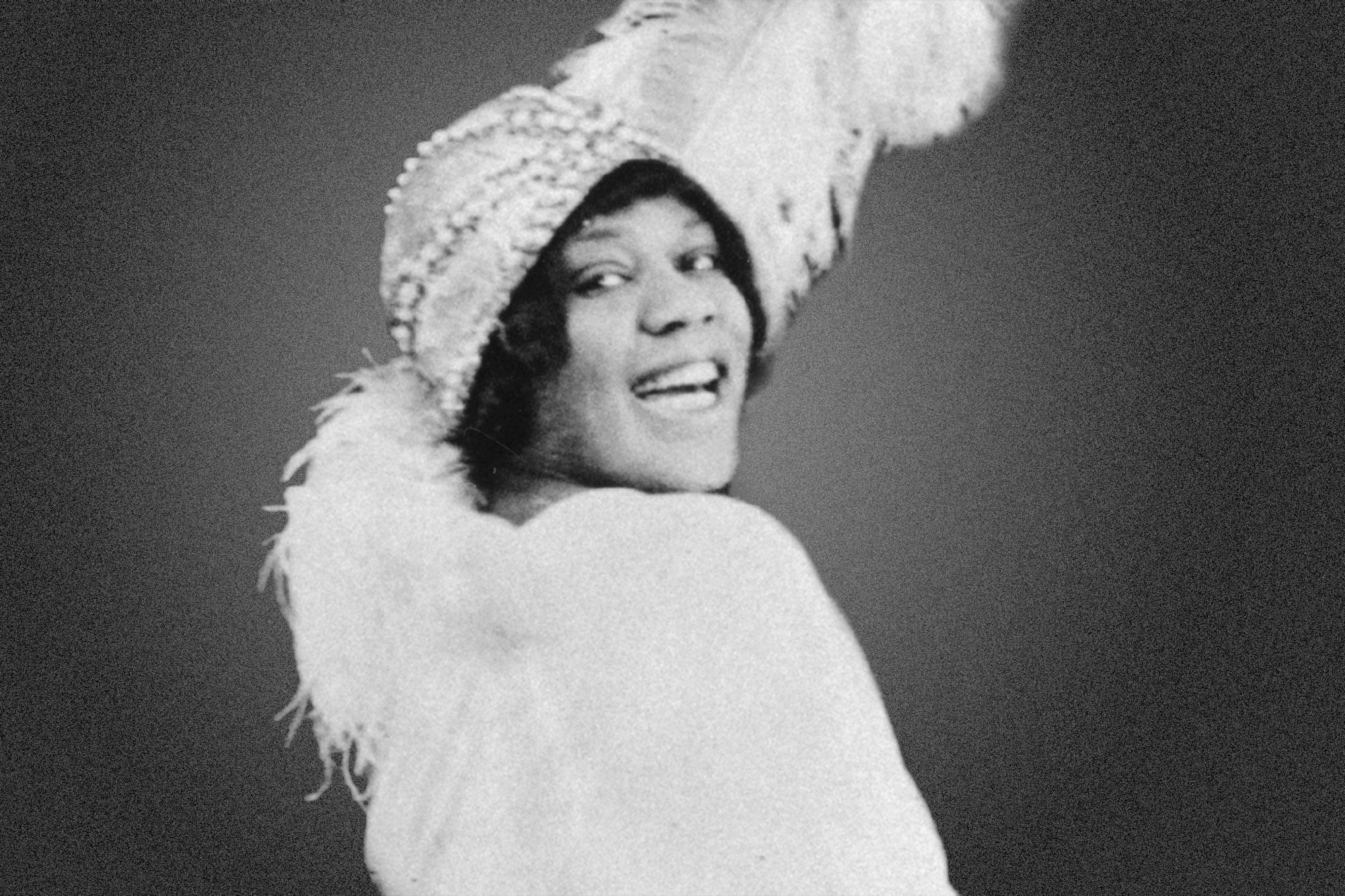 Early blues: Classic
Formally composed, commercial music
Accompanied by small jazz combo or jazz pianist
Performed by female singers from vaudeville tradition
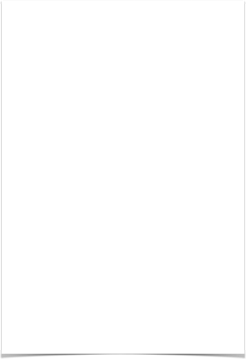 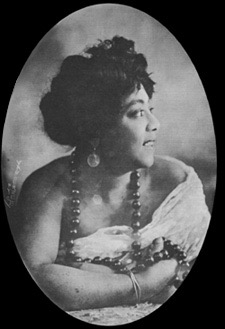 Mamie Smith (1883-1946)
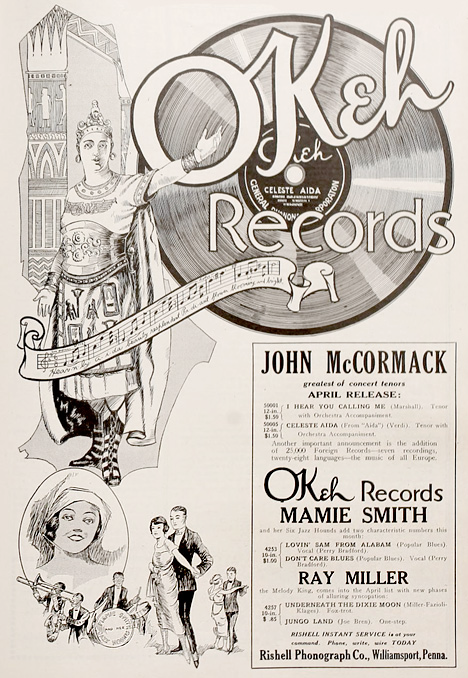 Successful African-American vaudeville performer
Started the Blues Craze in the U.S. with her 1920 recording of “Crazy Blues” for Okeh records—the first ever blues recording
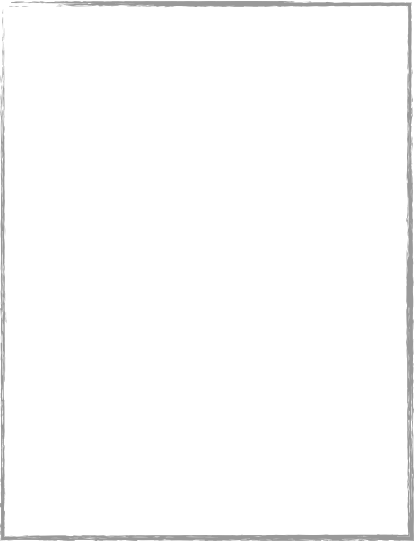 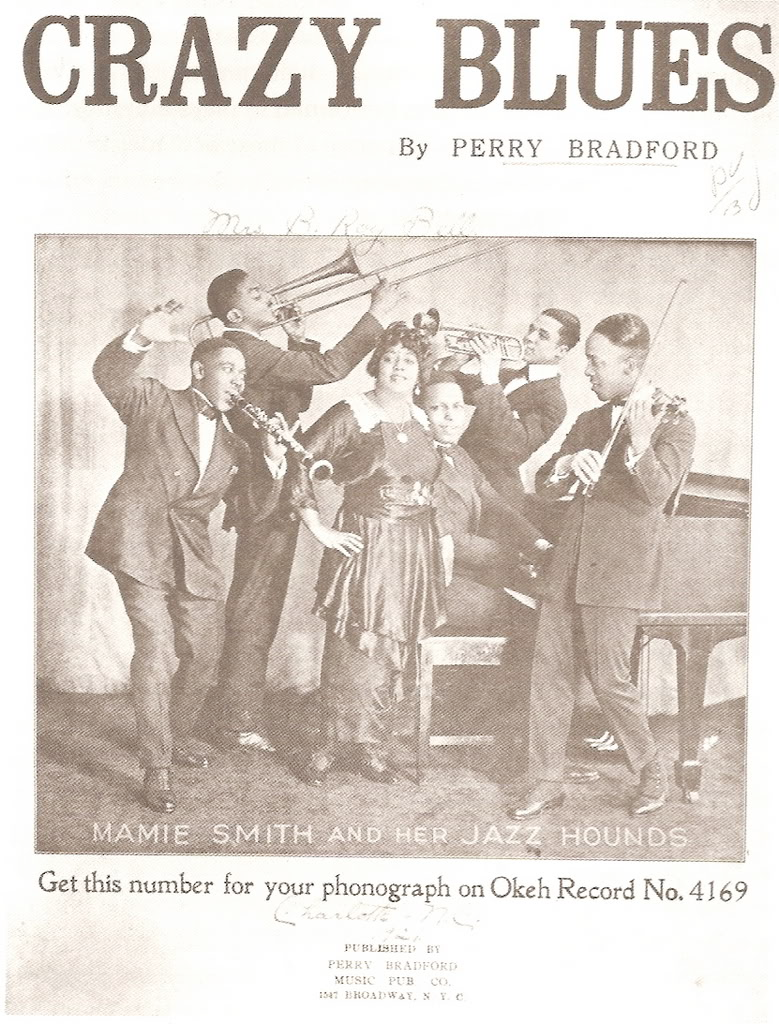 “Crazy Blues”
Written by Perry Bradford, a successful black songwriter and music store owner
Okeh needed to sell 5,000 copies to break even, sold 75,000 copies the first month
Its success prompted other record companies to find other female blues singers to try and match its phenomenal sales
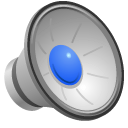 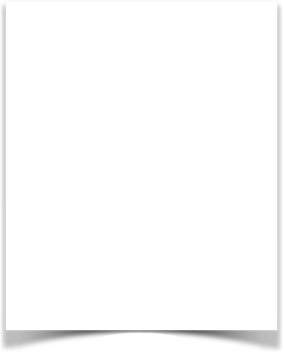 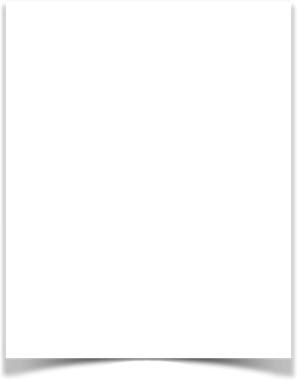 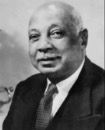 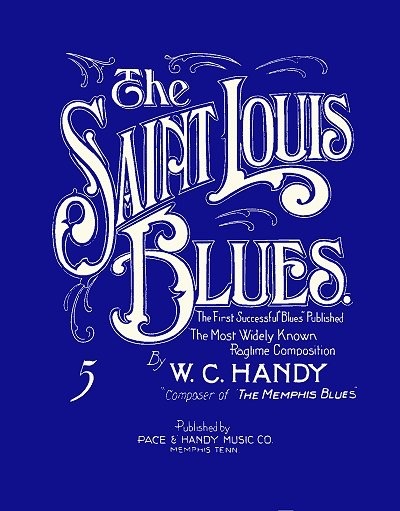 W. C. Handy (1873-1958)
Self-named “Father of the Blues”
Professional songwriter who got his start as a performer on the vaudeville circuit
His biggest hit was “St. Louis Blues (1914), one of the most frequently-recorded American songs
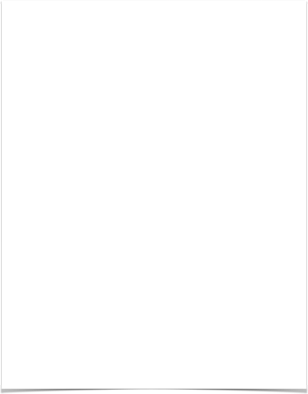 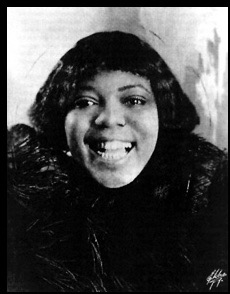 Bessie Smith (1895-1937)
“Empress of the Blues”
Considered the greatest of the classic blues singers in the 1920s
Her 1925 rendition of “St. Louis Blues” is considered to be one of the finest recordings of the 1920s
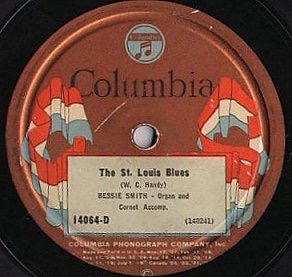 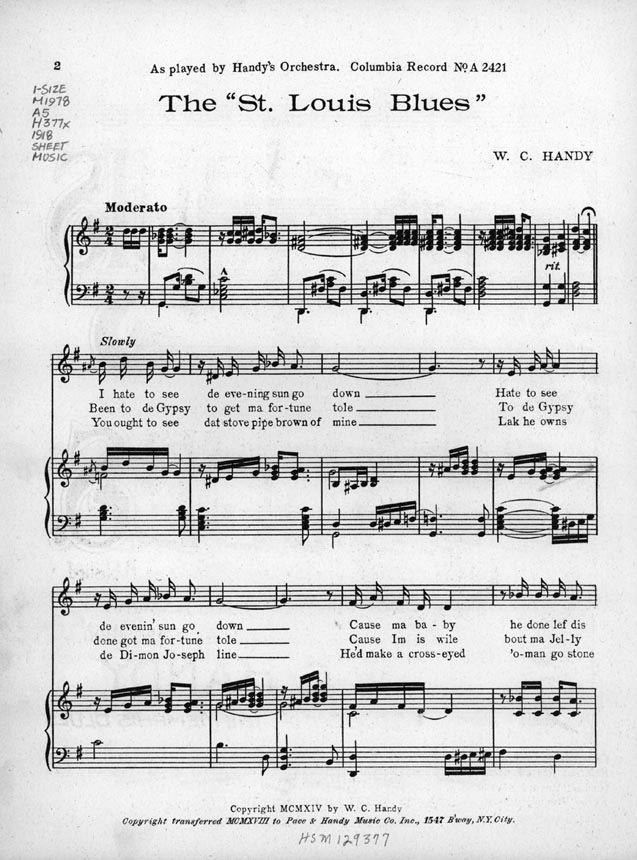 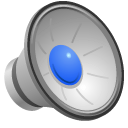 Pre-Rock ’n’ Roll Rhythm & Blues
Female R&B performers faced new challenges in the 1940s
Exemplified by Big Mama Thornton
Began her career in the back vaudeville theater
Recorded the original version of Leiber and Stoller’s “Hound Dog”
Had a deep, raspy voice
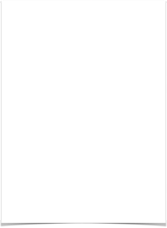 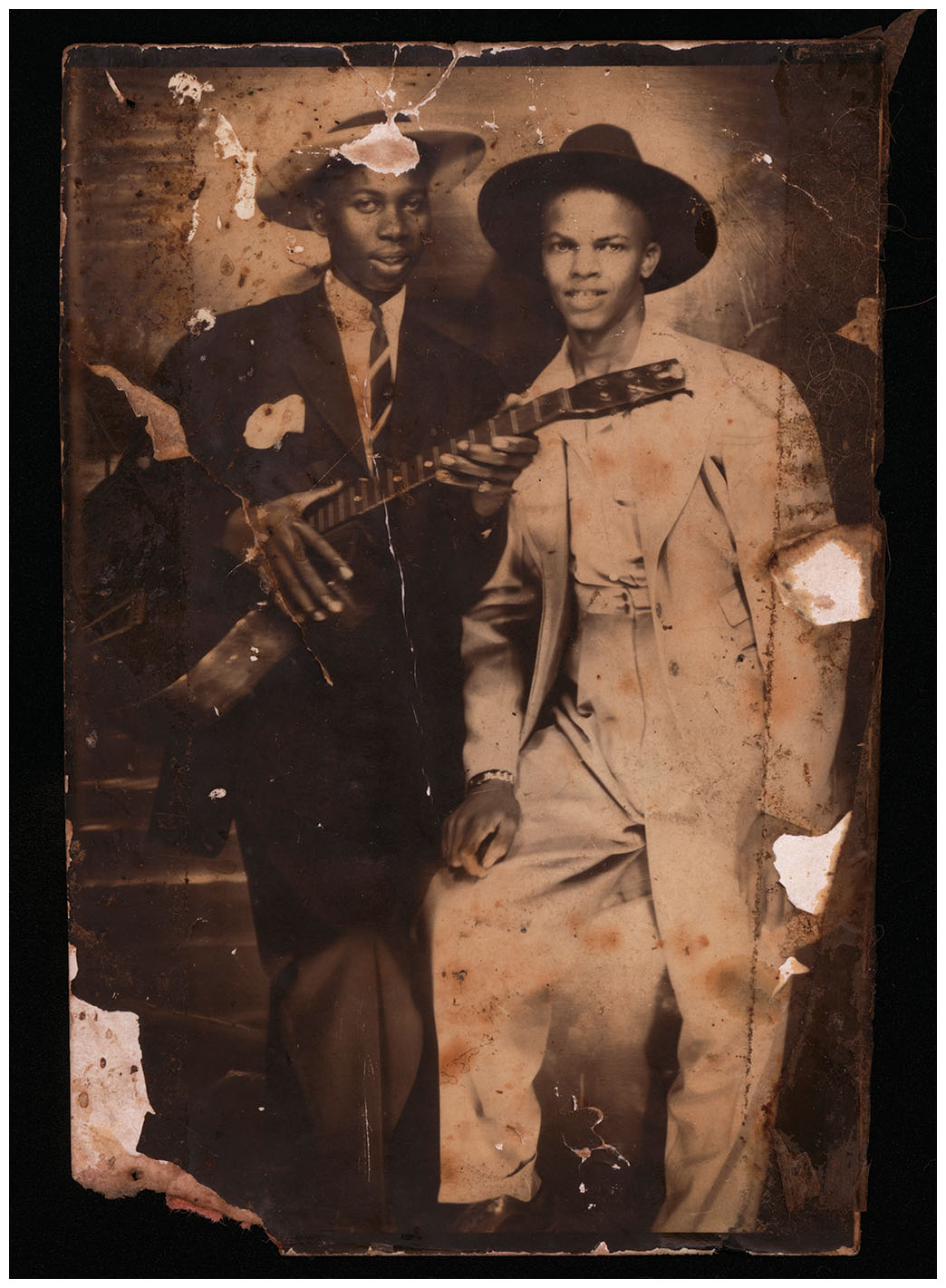 Click to edit Master title style
Country Blues
Earlier than Classic Blues, but not ‘discovered’ or recorded until 1920s
Usually performed by men, accompanying themselves on guitar, banjo, harmonica, or other instrument
Record labels would send scouts like Ralph Peer or Alan Lomax to find Country Blues artists to record.
14
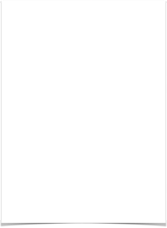 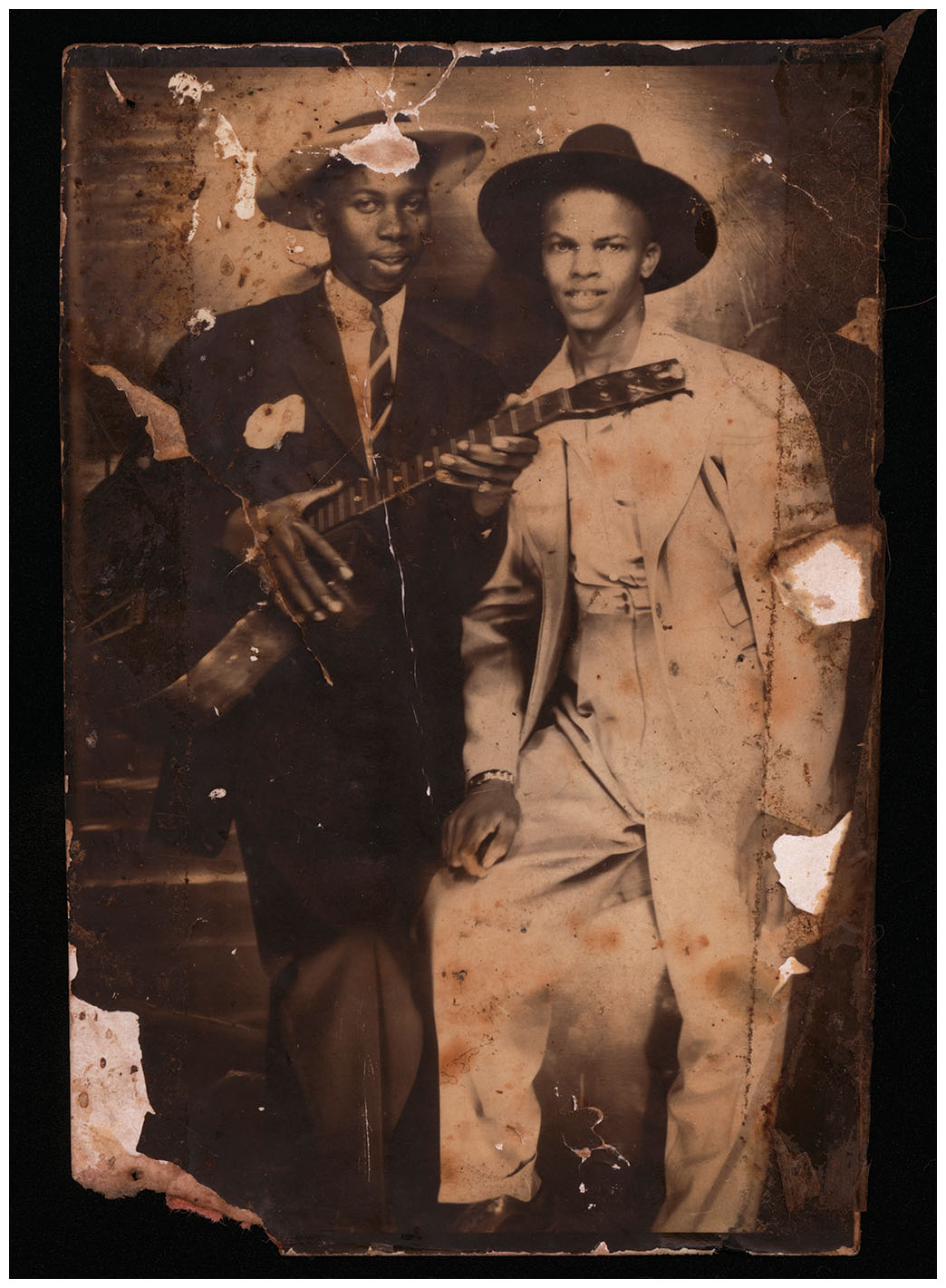 Click to edit Master title style
Country Blues
Mainly male solo performers 
Improvised, not composed
Guitar style:  
rhythmic strumming
plucked melody
slide guitar: sliding between notes = blue notes
15
Robert Johnson (1911-1938)
Most influential of the Country Blues artists
Recorded only 29 songs, in two recording sessions, in 1936 and 1937
Poisoned at age 27 by a jealous husband
Rumored to have sold his soul to the devil
Cross Road Blues
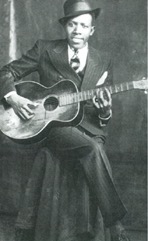 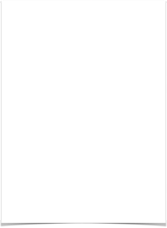 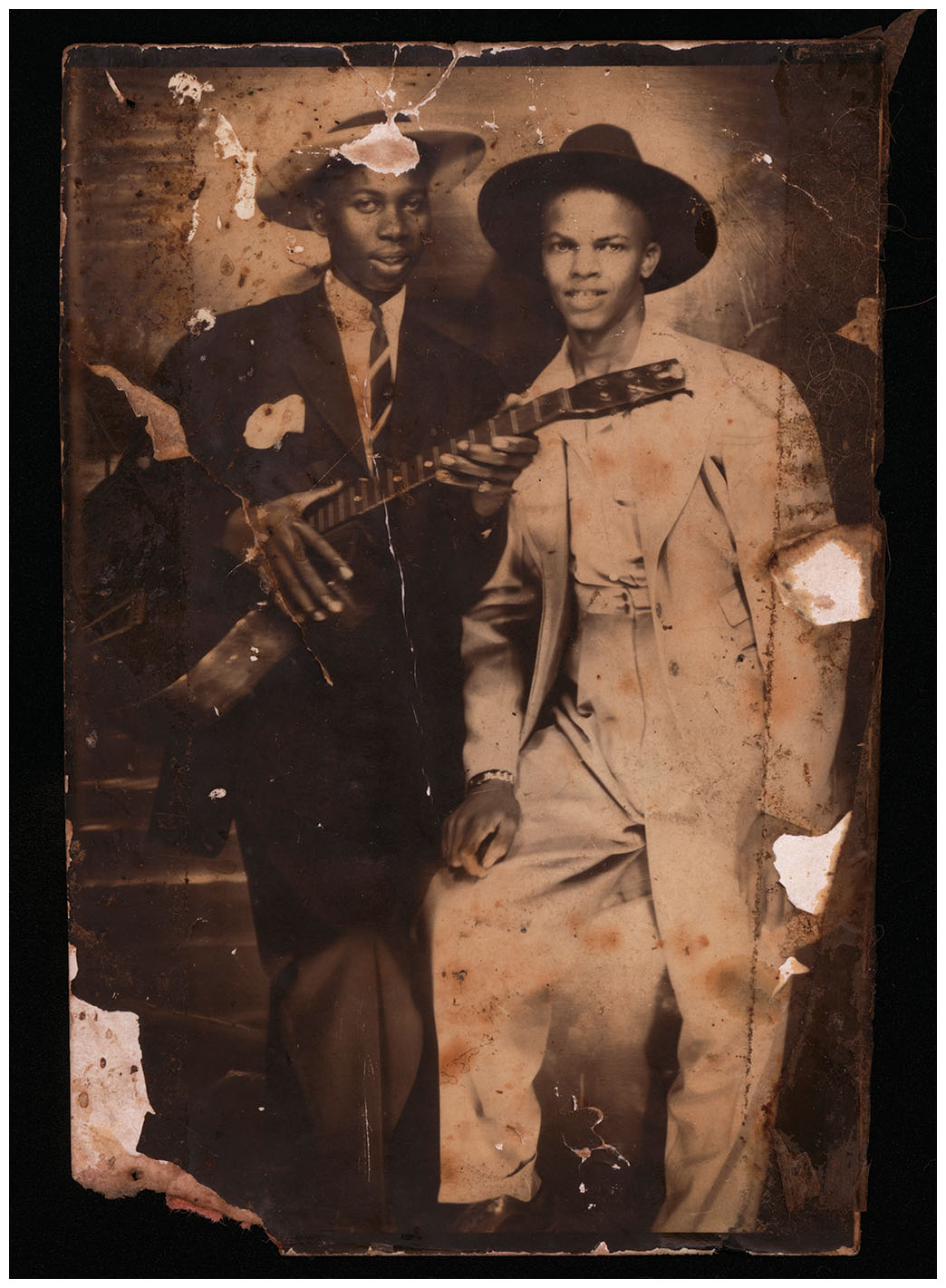 Click to edit Master title style
Urban or Electric blues
Country blues carried north to cities
New style starts to develop in Chicago
Drums, bass, harmonica and/or piano added to singer+guitars
Role of each instrument specified
17
B.B. King’s Beale Street Blues
Memories of Memphis
Urban blues
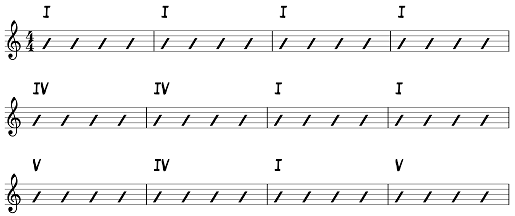 Forms:  
12 or 16 bar (aaab) blues
blues verse/chorus
Often riff-based
Strong rhythm section
Amplification used
Aggressive and extroverted: shouted vocals, hard timekeeping
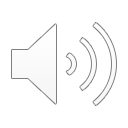 Three O’Clock Blues, B.B.King
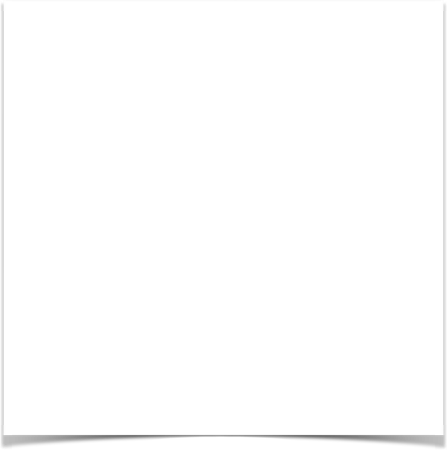 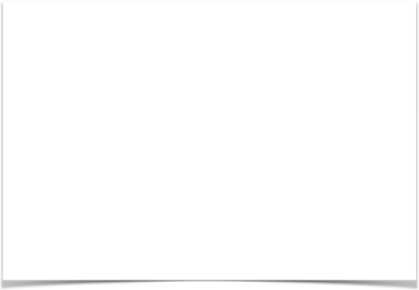 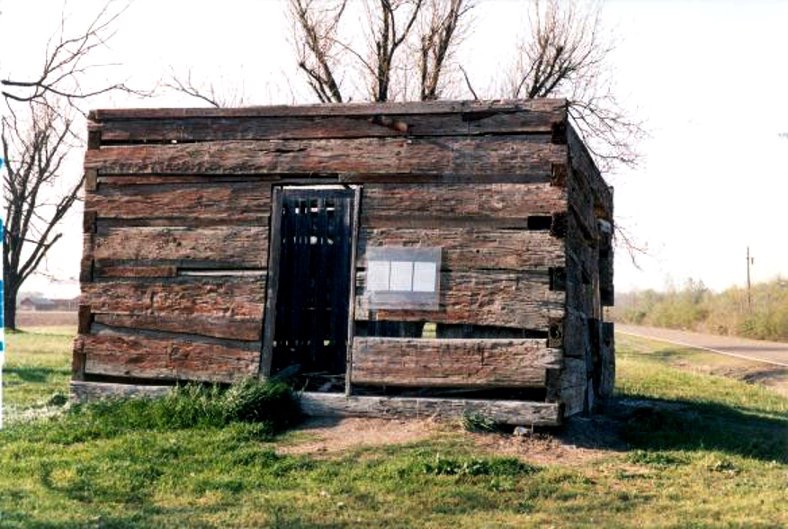 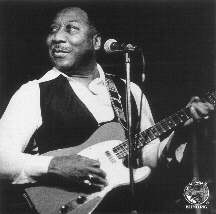 Muddy Waters (McKinley Morganfield, 1915-1976)
Major influence on urban blues
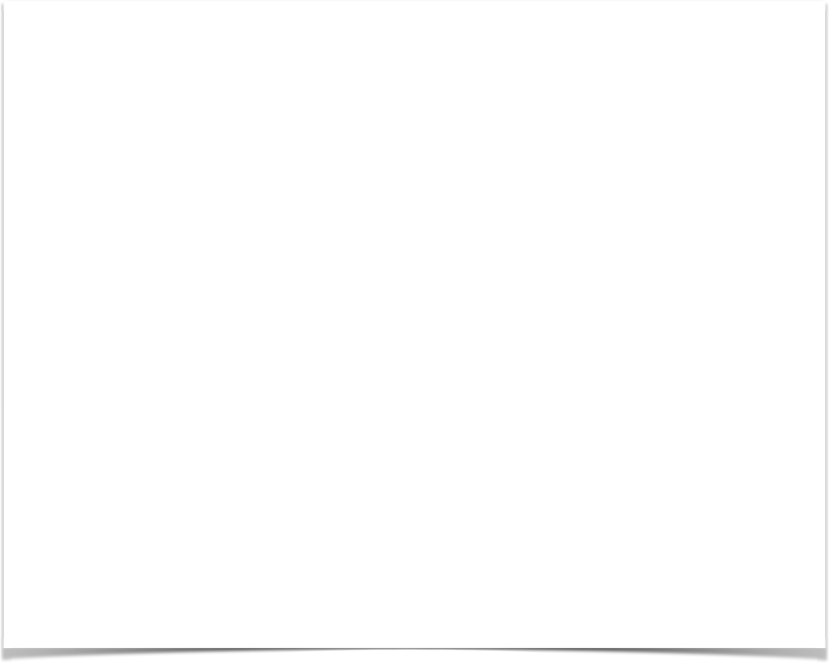 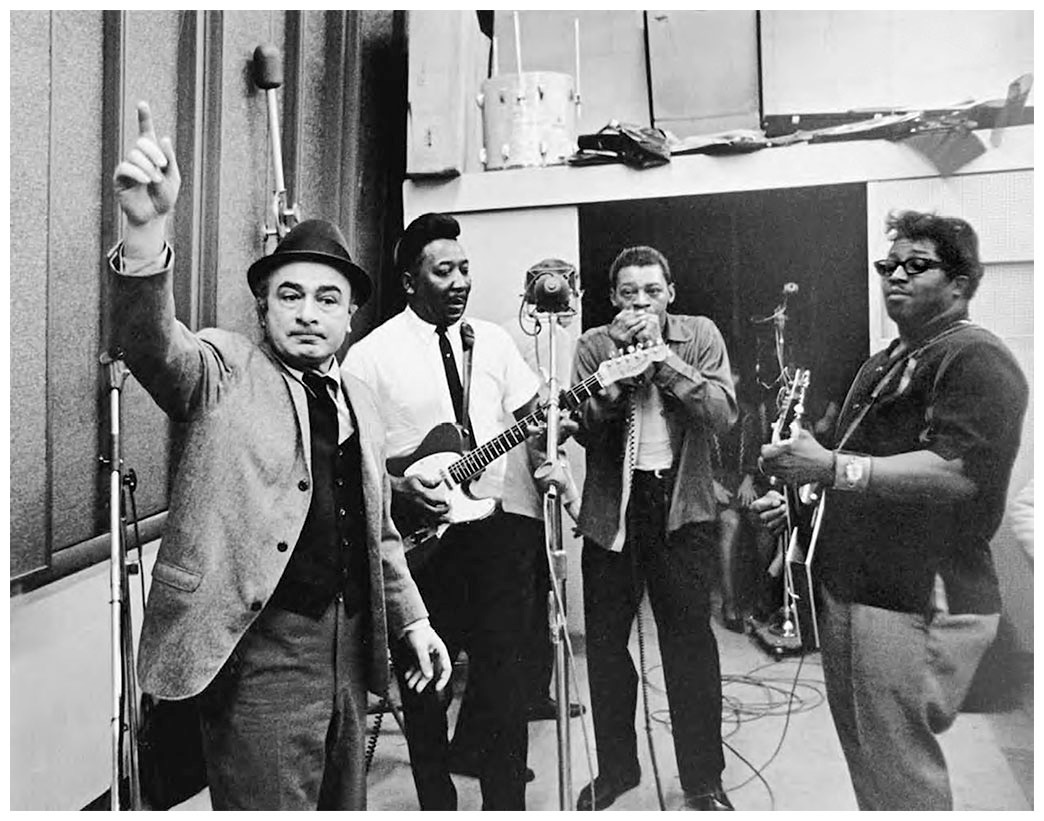 [Speaker Notes: Leonard Chess (left) is shown here in the Chess recording studio with three of the most influential artists in electric blues: (from left) Muddy Waters, Little Walter, and Bo Diddley. Chess blues recordings defined the sound of Chicago electric blues. Their style was often rough-edged and direct, with expressive vocals. Early Chess recordings used simple equipment, which produced a raw, unsophisticated sound—contrasting with records released by major labels.

Photo credit: Michael Ochs Archives/Getty Images]
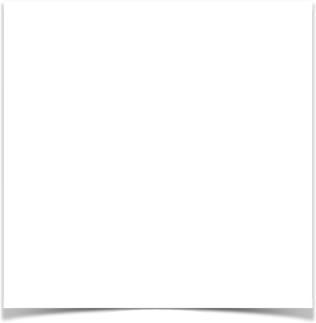 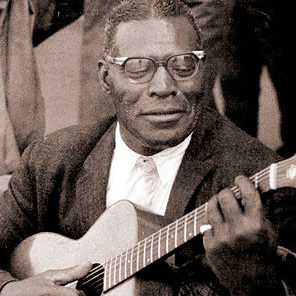 Howlin’ Wolf
Born Chester Arthur Burnett in Aberdeen, Mississippi in 1910
Raised on a plantation, entertained from a young age
Played guitar, harmonica, picked up country blues from Charlie Patton and others
Most of his recordings made for Chess in Chicago
‘Smokestack Lightning’ one of his only three hits, March 1956.
Smokestack Lightnin
Whoa-oh, tell me, baby,
Where did ya, stay last night?
A-why don't ya hear me cryin'?
Whoo-hooo, whoo-hooo
Whooo
Whoa-oh, stop your train,
Let her, go for a ride
Why don't ya hear me cryin'?
Whoo-hooo, whoo-hooo
Whooo
Whoa-oh, fare ya well
Never see, a you no more
A-why don't ya hear me cryin'?
Oooo, whoo-hooo, whoo-hooo
Whooo
Whoa-oh, who been here baby since,
I-I been gone, a little, bitty boy?
Girl, be on
A-whoo-hooo, whoo-hooo
Whooo
Ah-oh, smokestack lightnin'
Shinin', just like gold
Why don't ya hear me cryin'?
A-whoo-hooo, oooo
Whooo
Whoa-oh, tell me, baby,
What's the, matter with you?
Why don't ya hear me cryin'?
Whoo-hooo, whoo-hooo
Whooo
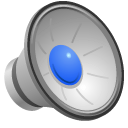 Lightnin’ Hopkins, texas blues and Tom Moore’s Farm
Tom Moore was a notorious twentieth-century plantation owner along the Brazos River who ran his land and the mostly African American sharecroppers on it as if it were the nineteenth century. In the mid-thirties, a young sharecropper named Yank Thornton, fed up with Moore’s brutal methods… began writing verses about him and singing them at local dances: “Standing on the levee with his spurs in his horse’s flank, whip in his hand watching his boys from bank to bank.”
A guitarist named Mance Lipscomb … began playing “Tom Moore’s Farm” too, and his version soon became popular at black gatherings. In 1949 Lightnin’ Hopkins recorded the song, changing the title to “Tim Moore’s Farm” because he was worried about reprisals. His recording went to number thirteen on Billboard’s Most Played Juke Box Race Records. Eleven years later Lipscomb himself recorded it, but he too was nervous about retaliation, so he released the song anonymously. 

Yank Thornton, “The Secret History of Texas Music: Tom Moore’s Farm (1930),” Texas Monthly
Lightnin’ Hopkins, texas blues and Tom Moore’s Farm
Yeah, you know it ain't but the one thing, you know
This black man done was wrong
Yeah, you know it ain't but the one thing, you know
This black man done was wrong
Yes, you know I moved my wife and family down
On Mr.Tom Moore's farm
Yeah, you know Mr.Tom Moore's a man
He don't never stand and grin
He just said, "Keep out of the graveyard, 
I'll save you from the pen"
You know, soon in the morning, he'll give you scrambled eggs
Yes, but he's liable to call you so soon
You'll catch a mule by his hind legs
Yes, you know I got a telegram this morning, boy
It read, it say, "Your wife is dead"
I show it to Mr.Moore, he said, "Go ahead, nigger
You know you got to plow old Red"

That white man says, "It's been raining, yes, 
and I'm way behind
I may let you bury that woman, one of these old dinner times"
I told him, "No, Mr.Moore, somebody's got to go"
He says, "If you ain't able to plow, Sam
Stay up there and grab your hoe"
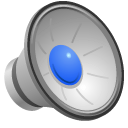 What almost every blues does possess is a shared feeling for love and loss. Wit and irony, paradox, a metaphorical reclamation of reality—these are the property of nearly every blues singer. …
What is blues then? Well, it’s a lot easier to keep on saying what blues is not.
-Guralnick